«Моя математика» 1 класс
Урок 15
Тема урока: «Равенства и неравенства»
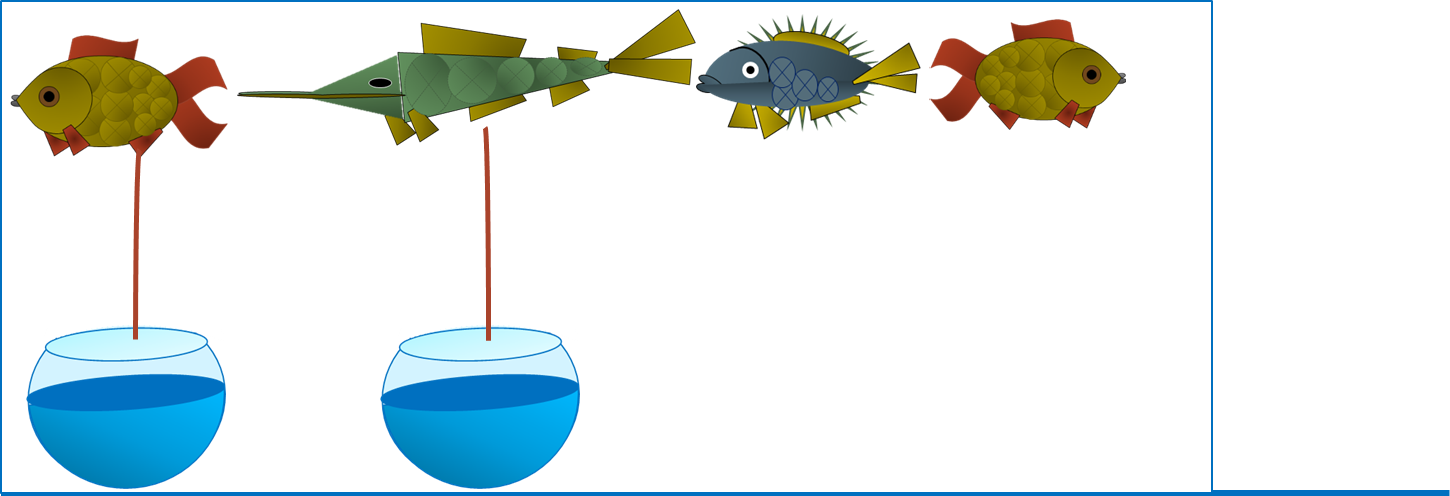 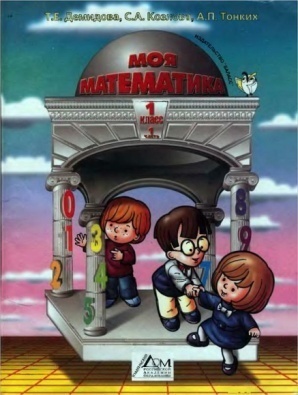 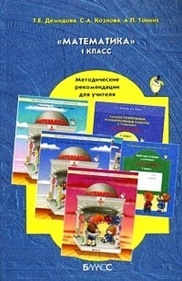 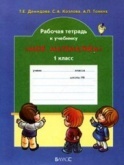 Советы учителю.
Презентация к уроку составлена на основе заданий, расположенных в учебнике. Рекомендую открыть учебник на странице с данным уроком, прочитать задания и просмотреть их в данной презентации в режиме демонстрации.
Внимание!
Некоторые задания можно выполнять интерактивно. Например, продолжить ряд, сравнить или вставить пропущенные числа.  Для этого презентацию надо перевести в режим редактирования.
МАТЕМАТИКА
Урок 15. Равенства и неравенства
1. Сравни числа  (  > ,<,  = )
1
1
1
2
2
2
2
1
>
=
=
>
>
<
<
=
<
Внимание!
Данное задание можно выполнить интерактивно. 
Для этого презентацию надо перевести в режим редактирования.
МАТЕМАТИКА
Урок 15. Равенства и неравенства
ПРОВЕРЬ!
1. Сравни числа  (  > ,<,  = )
1
1
1
2
2
2
2
1
>
=
=
>
>
<
<
=
<
МАТЕМАТИКА
Урок 15. Равенства и неравенства
1. Сравни числа  (  > ,<,  = )
<
=
=
>
1
1
1
2
2
2
2
1
>
>
<
<
=
? На какие группы можно разбить эти записи?
! Это-равенства
! Это-неравенства
? Какие названия к ним можно придумать?
МАТЕМАТИКА
Урок 15. Равенства и неравенства
2. Катя записала равенства, а Петя - неравенства. Прочитай сначала записи Кати, а потом – записи Пети.
<
=
=
>
1
1
1
2
2
2
2
1
Катя
Петя
! Это-равенства
! Это-неравенства
МАТЕМАТИКА
Урок 15. Равенства и неравенства
3. Вова составил неравенства к рисункам. Верные ли они?
2  > 1
1  <  2
Внимание!
Данное задание можно выполнить интерактивно. 
Для этого в режиме демонстрации  можно воспользоваться инструментом перо или  ручка.
МАТЕМАТИКА
Урок 15. Равенства и неравенства
ПРОВЕРЬ!
3. Вова составил неравенства к рисункам. Верные ли они?
2  > 1
1  <  2
МАТЕМАТИКА
Урок 15. Равенства и неравенства
Повторение написания цифры 1 и цифры 2.
Число два записывают знаком -  цифрой 2.
Число один записывают знаком -  цифрой 1.
МАТЕМАТИКА
Урок 15. Равенства и неравенства
4. Все ли равенства здесь верные?
1
=
1
2
=
1
2
=
2
Замени знак «=» на знак «>»  или «<» в неверном равенстве. У тебя должно получиться верное неравенство.
>
<
Внимание!
Данное задание можно выполнить интерактивно. 
Для этого презентацию надо перевести в режим редактирования.
МАТЕМАТИКА
Урок 15. Равенства и неравенства
5. Преврати записи Кати в верные равенства и неравенства. Запиши в «окошках» нужные числа.
=
1
1
2
1
1
1
2
2
2
Внимание!
Данное задание можно выполнить интерактивно. 
Для этого презентацию надо перевести в режим редактирования.
МАТЕМАТИКА
Урок 15. Равенства и неравенства
6. Петя нарисовал аквариумы для рыбок. Как изменить рисунок, чтобы рыбок и аквариумов стало поровну.
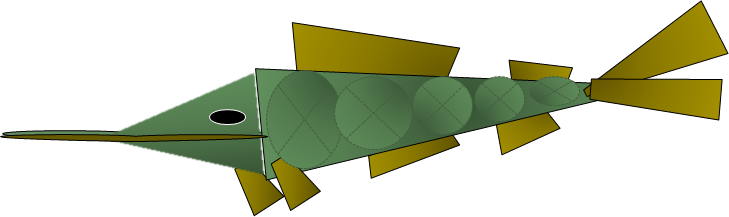 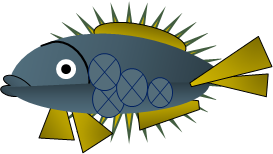 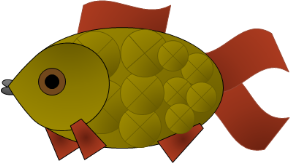 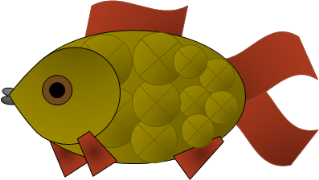 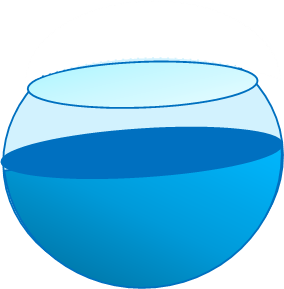 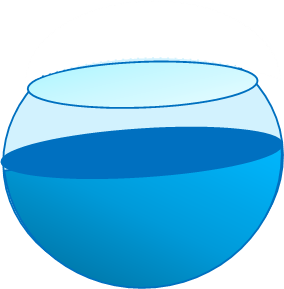 Внимание!
Данное задание можно выполнить интерактивно. 
Для этого в режиме демонстрации  можно воспользоваться инструментом перо или  ручка.
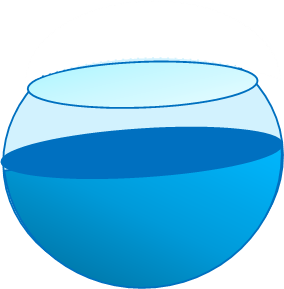 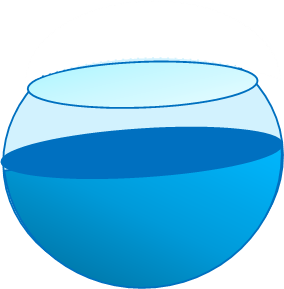 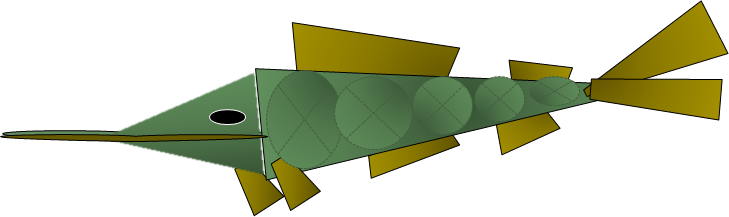 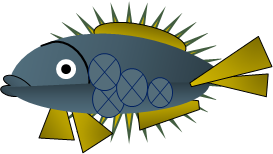 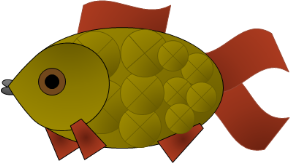 МАТЕМАТИКА
Урок 15. Равенства и неравенства
6. Петя нарисовал аквариумы для рыбок. Как изменить рисунок, чтобы рыбок и аквариумов стало поровну.
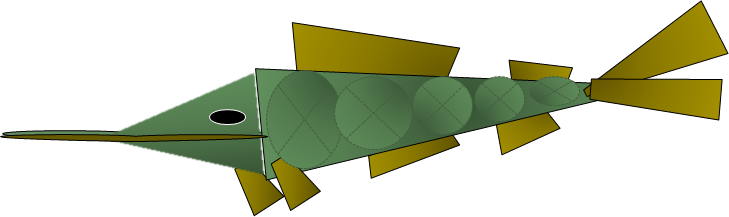 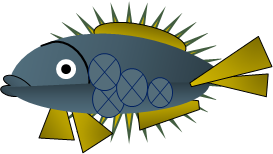 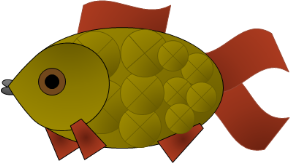 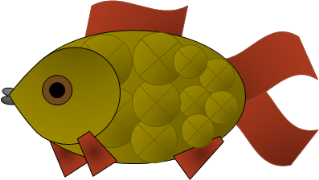 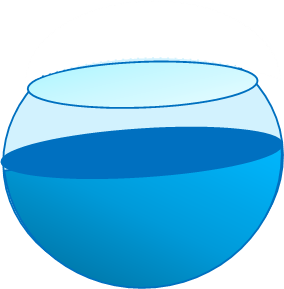 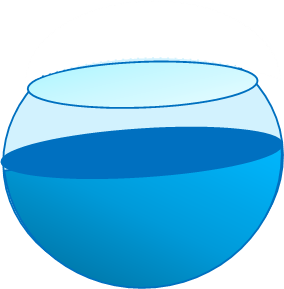 ПРОВЕРЬ!
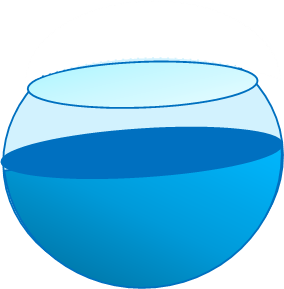 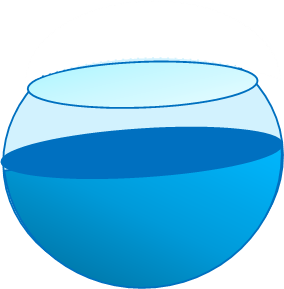 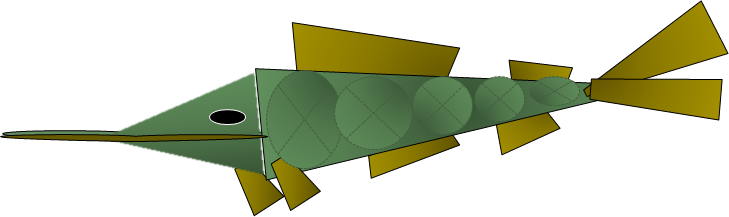 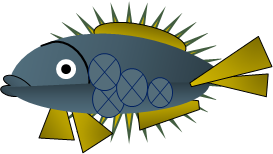 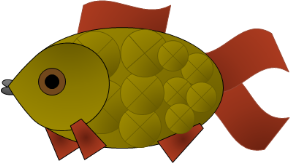 МАТЕМАТИКА
Урок 15. Равенства и неравенства
6. Петя нарисовал аквариумы для рыбок. Как изменить рисунок, чтобы рыбок и аквариумов стало поровну.
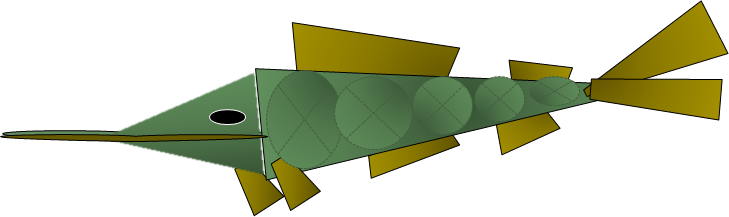 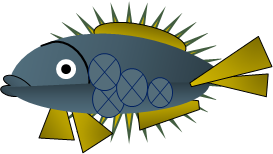 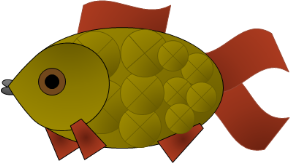 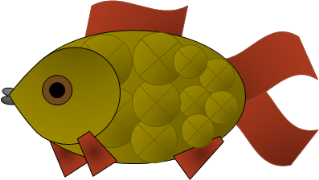 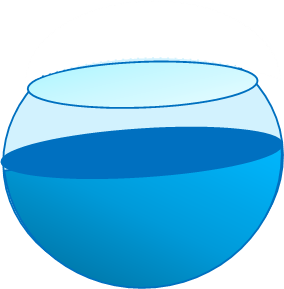 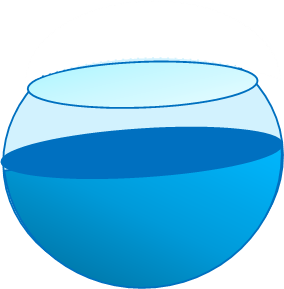 ПРОВЕРЬ!
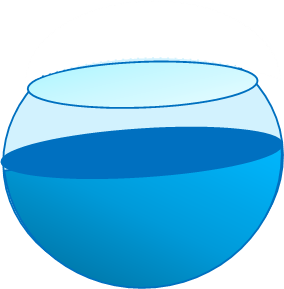 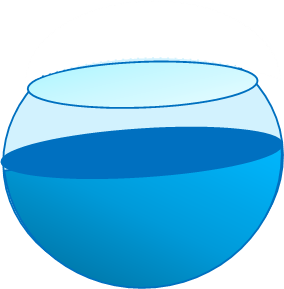 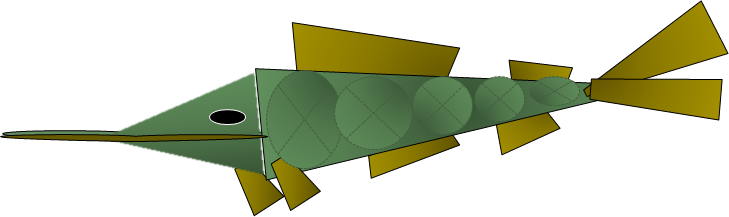 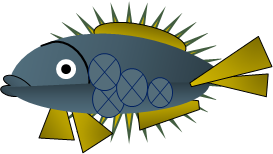 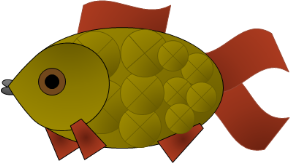 МАТЕМАТИКА
Урок 15. Равенства и неравенства
7*. Вова поймал окуня, ерша и щуку. Окуня он поймал позже ерша, но раньше щуки. Покажи стрелками, в каком порядке он ловил рыб.
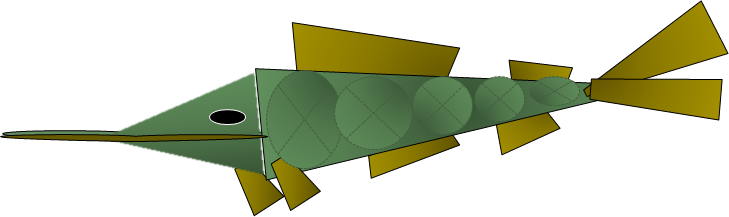 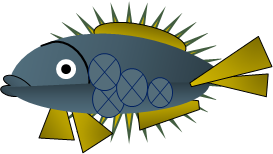 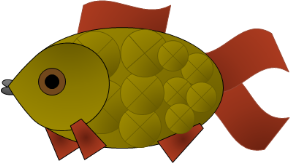 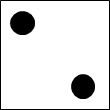 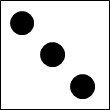 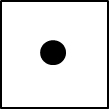 Внимание!
Данное задание можно выполнить интерактивно. 
Для этого в режиме демонстрации  можно воспользоваться инструментом перо или  ручка.
МАТЕМАТИКА
Урок 15. Равенства и неравенства
7*. Вова поймал окуня, ерша и щуку. Окуня он поймал позже ерша, но раньше щуки. Покажи стрелками, в каком порядке он ловил рыб.
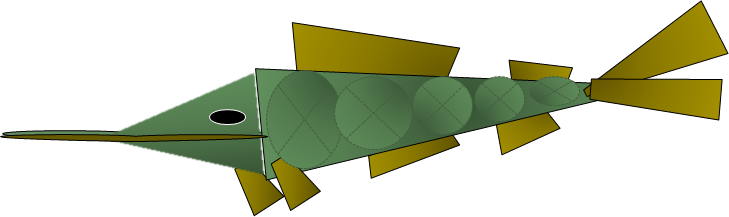 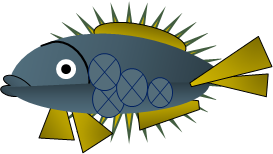 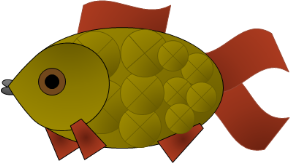 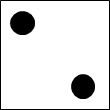 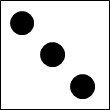 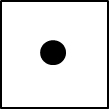 ПРОВЕРЬ!
МАТЕМАТИКА
Спасибо!